الجمهورية الجزائرية الديموقراطية الشعبية 
جامعة محمد خيضر بسكرة 
كلية الهندسة المعمارية 
تخصص قيادة مشاريع البناء
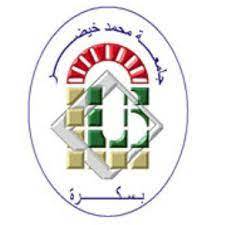 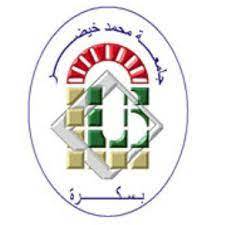 مادة علم الاجتماع
الدرس 07 
 تأثير تكنولوجيا الاتصال على التنظيم الإداري
تحت إشراف الأستاذة 
بوزاهر سمية
السنة الدراسية : 2021_2022
1
هيكلة الدرس
مقدمة
مفاهيم أولية 
الإدارة الحديثة 
مزايا التنظيم الإداري 
تأثير تكنولوجيا المعلومات على تنظيم الأعمال 
دور تكنولوجيا المعلومات في التنظيم الإداري 
أجابيات وسلبيات التكنولوجيا على التنظيم الإداري 
تحديات التنظيم الإداري 
معوقات استخدام تكنولوجيا المعلومات 
الجوانب الأساسية لاستثمار تكنولوجيا المعلومات في تطور وقوة الإدارة
2
مقدمة

أثرت سلسلة التطورات العالمية المتلاحقة في مجال تكنولوجيا المعلومات والاتصالات والتطبيقات المرتبطة بها بشكل مباشر على المجال الإداري بكل مكوناته، تجسد في بروز مفاهيم وأساليب متطورة في الإدارة والتسيير، وابتكار أنماط ومناهج ملائمة للممارسات التكنو-إدارية الجديدة، التي تمثل نوعا من الاستجابة النوعية لفرص وتحديات الثورة التكنولوجية والمعلوماتية. في هذا الإطار، أسهم استخدام الوسائل التكنولوجية الحديثة في توليد أفكار التغيير التنظيمي في المنظمات المعاصرة الذي يعتبر من أهم متطلبات بقاءها واستمرارها. الأمر الذي يؤكد أن تفعيل التغيير وإدارته في المنظمات يرتبط ارتباطا وثيقا بوجود بيئة إدارية داخلية قائمة على الإمكانات التكنولوجية والمعلوماتية المتطورة
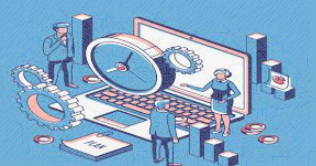 3
مفاهيم أولية
مفهوم تكنولوجيا المعلومات 
والاتصالات

 مجموعة المعلومات التي تساعدنا في استقبال المعلومة ومعالجتها وتخزينها واسترجاعها وصناعتها ونقلها بشكل إلكتروني ، سواء كانت على شكل نص أو صورة أو فيديو وذلك باستخدام الحاسوب والطابعة والأقراص والإنترنت وتطبيقات متعددة الوسائط وغيرها
مفهوم التنظيم الإداري

 التنظيم الإداري هو من العلميات التوجيهيّة التي تهدف بصورة مباشرة إلى توجيه العنصر البشري إلى تنفيذ المهام الإداريّة لتحقيق النتائج والأهداف المطلوبة، وذلك ضمن أقصر وقت ممكن، وأقل جهود ممكنة، وضمن تكاليف منخفضة
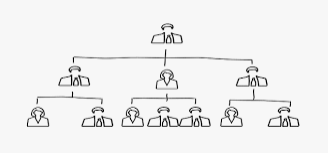 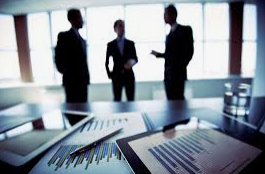 4
مفهوم حول تكنولوجيا المعلومات والاتصال
تكنولوجيا المعلومات
تكنولوجيا الاتصال
هي وسيلة الكترونية لإنشاء وتخزين واستلام المعلومات.
هي جميع الوسائل المتاحة التي تسهل وصول المعلومة
تكنولوجيا المعلومات والاتصال

هي مجموعة التقنيات أو الوسائل التي يتم توظيفها لمعالجة المحتوى المراد توصيله.
5
الإدارة الحديثة
صنف خبراء الإدارة القوى والتوجهات العالمية الجديدة التي تعمل على هدم البناء الإداري التقليدي إلى خمس قوى تفترض التخلي عن قيم الإدارة التقليدية والتحول إلى الإدارة العلمية الحديثة بأساليب تتسم بالمرونة وإعادة الهيكلية والتكامل والتفعيل المعتمدة على قوة وفعالية العنصر البشري وهذه القوى هي :-
قوة التوجه نحو العالمية
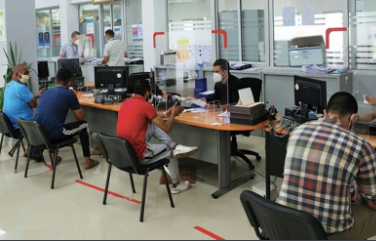 حركة الجودة الشاملة
قوة انتشار الحاسبات
حركة الموارد البشرية
قوة العنصر البشري
قوة تكنولوجيا المعلومات
6
7
مزايا التنظيم الإداري
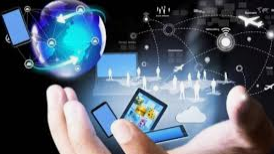 يقلل من حدة المشكلات الناتجة عن الفوضى والعشوائية

يستثمر الطاقات البشرية ويستغلها في تشغيل الموارد المادية

يحقق الأهداف في الأوقات المحددة لها

يخفض معدل التكاليف ويختصر الوقت والجهد

يساعد على اتخاذ القرارات السليمة ويخفض احتمالات الفشل
8
تأثير تكنولوجيا المعلومات على تنظيم الأعمال
إن الأفراد العاملين وفرق العمل والأقسام أصبحت أفضل اتصالا مع بعضها بفضل تكنولوجيا المعلومات
التنظيم أصبح مسطحا بسبب إحلال تكنولوجيا المعلومات محل المستويات الإدارية
تكنولوجيا المعلومات أزالت الحواجز
الزبائن
المجهزون
إدارة سلسلة التوريد تحسنت بفضل استخدام تكنولوجيا المعلومات والاتصالات
لقد تحسنت إدارة العلاقات مع الزبائن باستخدام تكنولوجيا المعلومات والاتصالات
الشركاء الإستراتيجيون
أصبح بالإمكان التزود بالمعلومات من الخارج وكذا المشاركة في الصفقات الخارجية
9
دور تكنولوجيا المعلومات في التنظيم الإداري
زيادة الثقة في المؤسسة الإدارية من ناحية التنظيم
1
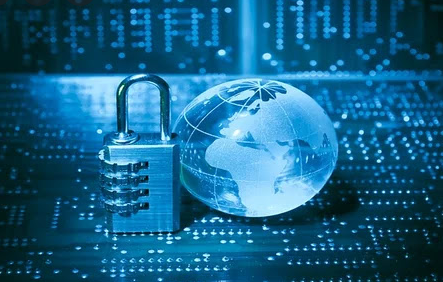 2
تقليل الصراعات التنظيمية
3
تبادل المعلومات والبيانات بين الإدارات المختلفة
4
تسجيل وحفظ السجلات والملفات
5
اتخاذ القرارات الإدارية
6
السرعة في تنفيذ القرارات الإدارية
العدل والمساواة
7
10
مجالات تطبيق التكنولوجيا معلومات والاتصال في المؤسسة
لآي تكنولوجيا طبيعية اقتحامية أي إنها تقتحم المجتمعات وذلك لما تقدمه من خدمات
تحويل الأموال الالكترونية /القيام بتحليل مالي/ نظام معلومات أسواق والأوراق المالية/ اعتماد دراسات الجدوى المالية
القطاع المالي
أهم مجالات التكنولوجيا المعلومات والاتصال
القطاع الاقتصادي
إدارة الاستثمارات / تطوير أعمال البنوك/ إتاحة الفرص لترقية وتنمية الكفاءات
تامين الثقافة الاجتماعية/توفير العمل
القطاع الاجتماعي
القطاع الإداري
توفر البرامج التدريبية / العمل على السيطرة الحاسب الآلي في كافة العمليات
تطبيقها على برمجيات مساندة لتعليم وتعلم / نظم المعلومات التربوي
القطاع التعليمي
11
أشكال استخدام التكنولوجيا المعلومات والاتصال في المؤسسة
جمع المعلومات المتعلقة بالمؤسسة
ربط كل أجزاء مؤسسة مع بعضها البعض
الاستعمال الداخلية
الانتقال السهل والسريع للمعلومات داخل المؤسسة
تحديد المهام والمسؤوليات
12
متابعة تطور قطاع المؤسسة ومنافسيها
الاستعمال الخارجي
سرعة الاتصال مع أشخاص خارج المؤسسة
السماح للعملاء بالتسوق الالكتروني
تزويد المؤسسة بمعلومات عن المواد والسلع
13
البنية التحتية لتكنولوجيا المعلومات الاتصال
البنية التحتية لTIC
14
ايجابيات وسلبيات التكنولوجيا على التنظيم الإداري
الايجابيات
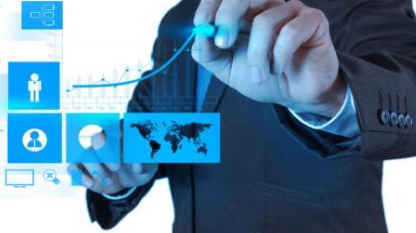 سرعة التواصل وتسهيل المهام الإدارية
اختصار الوقت والجهد والمسافات
تكنولوجيا الاتصالات تمثل وسيط بين الإدارة والأعضاء
السرعة والفاعلية في اتخاذ القرار بفعل تقنيات المعالجة السريعة والنقل السريع
بناء بنك للمعلوماتية الإدارية يعطي حياة ديناميكية لاستثمار هذه المعلومات في تطوير بنية الإدارة
15
السلبيات
النسخ الرقمي الذي يمكن إن يسمح من خلالها ضوئيا وهذا دون ترخيص ويؤثر على أعضاء الإدارة 
شبكة الانترنت تعاني من مأزق الفوضى المعلوماتية التي لا نهاية لها فالمعلومات على الانترنت مبتورة 
عدم السرية والثقة فيما يسمى بالتوقيع الالكتروني في الإدارة الالكترونية 
التسبب في زيادة المخاطر الصحية لموظفي الإدارة 
قلة التواصل بين أعضاء الإدارة مما يؤدي إلى سوء الفهم والمشاكل
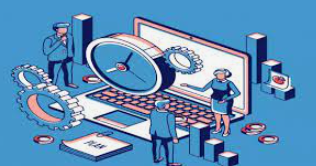 16
تحديات التنظيم الإداري
يواجه كلاَ من المدراء والمنظمات العديد من التحديات التي لها تأثير على وظائف ومهارات كلاً منهما ، وكذلك التغير في البيئةيؤثر على طبيعة العملية الإدارية .أهم التحديات هي ما يلي ذكرها  :-
المنافسة التي تلعب دورا مهما لتحقيق البقاء للمنظمات الإدارية بالسوق
العولمة أي جعل الأموال والمنتجات والأفراد يتحركون من دولة لأخرى من دون قيود
التغيير في ملامح بيئة الإدارة
الخصخصة أي نقل ملكية المؤسسات الإدارية العامة والمشاريع للقطاع الخاص
إدارة الجودة الشاملة أي التركيز على العملاء وتحقيق رغباتهم مع الوصول للجودة التي يرغب بها العميل
17
معوقات استخدام تكنولوجيا المعلومات:
يصعب إلى حد كبير التنبؤ بمعدلات التغير في خدمات المعلومات التي ستحدث
 بمراكز المعلومات والمكتبات نتيجة لإدخال تكنولوجيا المعلومات المتقدمة ، 
حيث يمكن تحديد بعض المعوقات التي تؤثر على انتشار استخدام تكنولوجيا المعلومات 
الحديثة ومن بينها ما يلي :
- 1 المحددات الفنية.-2 المحددات الاقتصادية .-3 القيود على حقوق التأليف والنشر . -4 التشريعات الحكومية .  -5 الاتجاهات الشخصية التقليدية .- 6 التعليم والتدريب غير المنتشر- 7 العولمة وتشمل (الإدارة والرقابة في السوق العالمية والمنافسة في الأسواق(
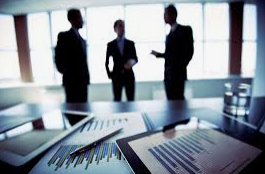 18
19
الجوانب الأساسية لاستثمار تكنولوجيا المعلومات في تطور وقوة الإدارة

 
             السرعة والفاعلية والمرونة في اتخاذ القرار بفعل تقنيات المعالجة السريعة والنقل السريع .
             القوة الهائلة لتقنيات المعلومات في إعداد التقارير ومعالجة كم هائل في زمن قياسي مما يساعد في اتخاذ القرار
 .             بناء بنك للمعلومات الإدارية يعطي حياة وديناميكية لاستثمار هذه المعلومات في تطوير بنية الإدارة .
             خروج الإدارة من واقع التشتت وبطء الحركة وعشوائية الكادر البشري الواسع إلى الديناميكية والمعرفة .
             تقنيات المعلومات هي التي تسهل علينا قراءة مؤشرات ومؤثرات السوق العالمي اللحظية .
20
الخاتمة
تعتبر المعلومات أحد الموارد الإستراتيجية في أي جهاز إداري حيث لا يمكن أداء العديد من العمليات الأساسية أو اتخاذ أي قرار بدون الاعتماد على المعلومات ، كما تعد المعلومات في الأجهزة الإدارية استثماراً يمكن استغلاله استراتيجياً للحصول على ميزة تنافسية .ولا شك أنه من الضروري إدراك التأثير الهائل للتطورات المتلاحقة في تكنولوجيا ونظم المعلومات على الأجهزة الإدارية وانعكاس ذلك على الأنشطة الحضارية ، فسوف تتغير الكثير من أساليب تأدية تلك الأجهزة لأعمالها ، والوسائل والطرق المستخدمة في تحقيق تلك الأجهزة لأهدافها.لقد أصبح لزاماً في ظل تكنولوجيا ونظم المعلومات أن تعيد الأجهزة الإدارية اكتشاف نفسها ، وتراجع تقييم خدماتها ، والتركيز على طالب الخدمة والهيكلية التنظيمية ، واستخدام التكنولوجيا ، وسوف يتوقف نجاح تلك الأجهزة على نحو أكثر من ذي قبل على فهم طبيعة التغيير واستباق التكنولوجيا واستخدامها على نحو يوظف مزاياها
21
مراجع البحث
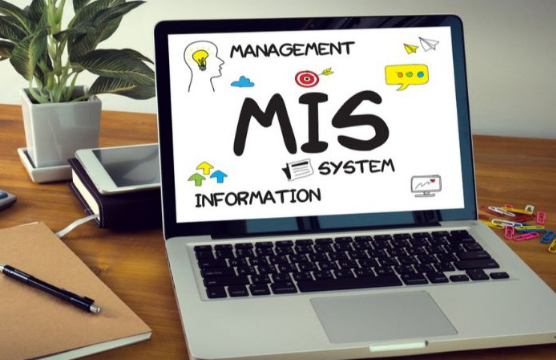 ويكيبيديا 
الموقع الرسمي لجامعة بسكرة
الموقع الرسمي لجامعة باتنة 
مقال للأستاذة عزيزة فضيلة
موقع الأكاديمية الجزائرية
22